République Algérienne Démocratique et Populaire
Ministère de l’Enseignement supérieur et de la Recherche

Scientifique

Université ABDERRAHMANE MIRA - BEJAIA -
Faculté des sciences de la nature et de la vie
Département de sciences alimentaires
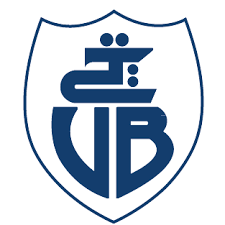 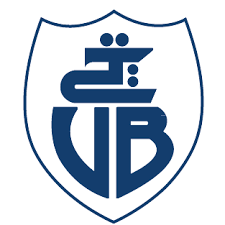 Exposé sur :
*Le cahier des charges pour un packaging alimentaire *
Rédigées par :
-Azzeggagh ouarda
-Ayad chahinez
-Benkhellat zina
-Bessah narimane
-Boudjellal lina
-Hadj Ameur zahoua
Dirigée par :
-Madame Ouchemoukhe
Année universitaire 2024/2025
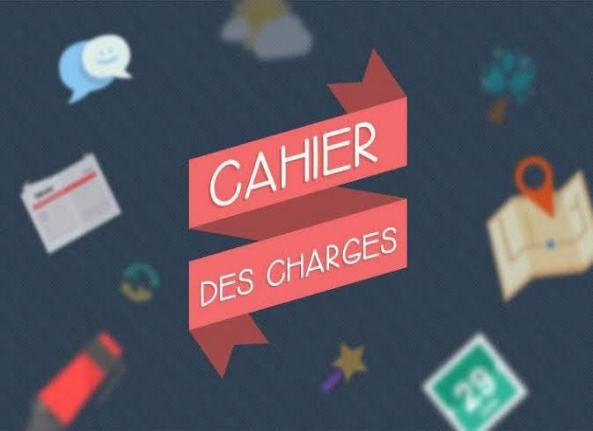 Sommaire: 
- Introduction : présentation du contexte et des objectifs du projet cahier des
charges pour un packaging alimentaire
I - Chapitre 1 : description du produit
II- Chapitre 2 : exigences fonctionnelles
III- Chapitre 3 : spécifications techniques
IV- Chapitre 4 : conformité règlementaire et considération environnementales
V- Chapitre 5 : design et marketing + production et logistique
VI- Chapitre 6 : tests et validation
- Conclusion :
-Références bibliographiques
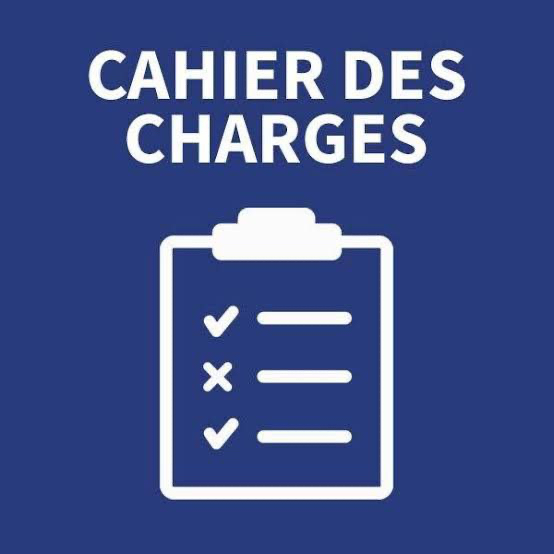 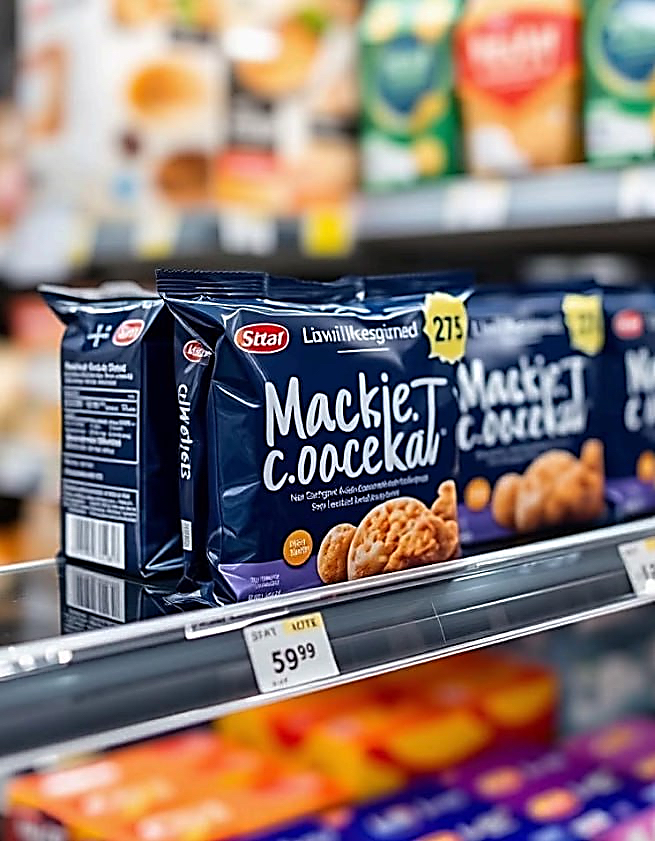 Le Cahier des Charges pour
un Packaging Alimentaire :

Dans un marché de plus en plus compétitif, 
le packaging est devenu un
élément clé de la stratégie marketing des entreprises. Il s'agit de bien plus
que de protéger le produit ; il doit véhiculer
 l'image de marque et attirer
l'attention des consommateurs.
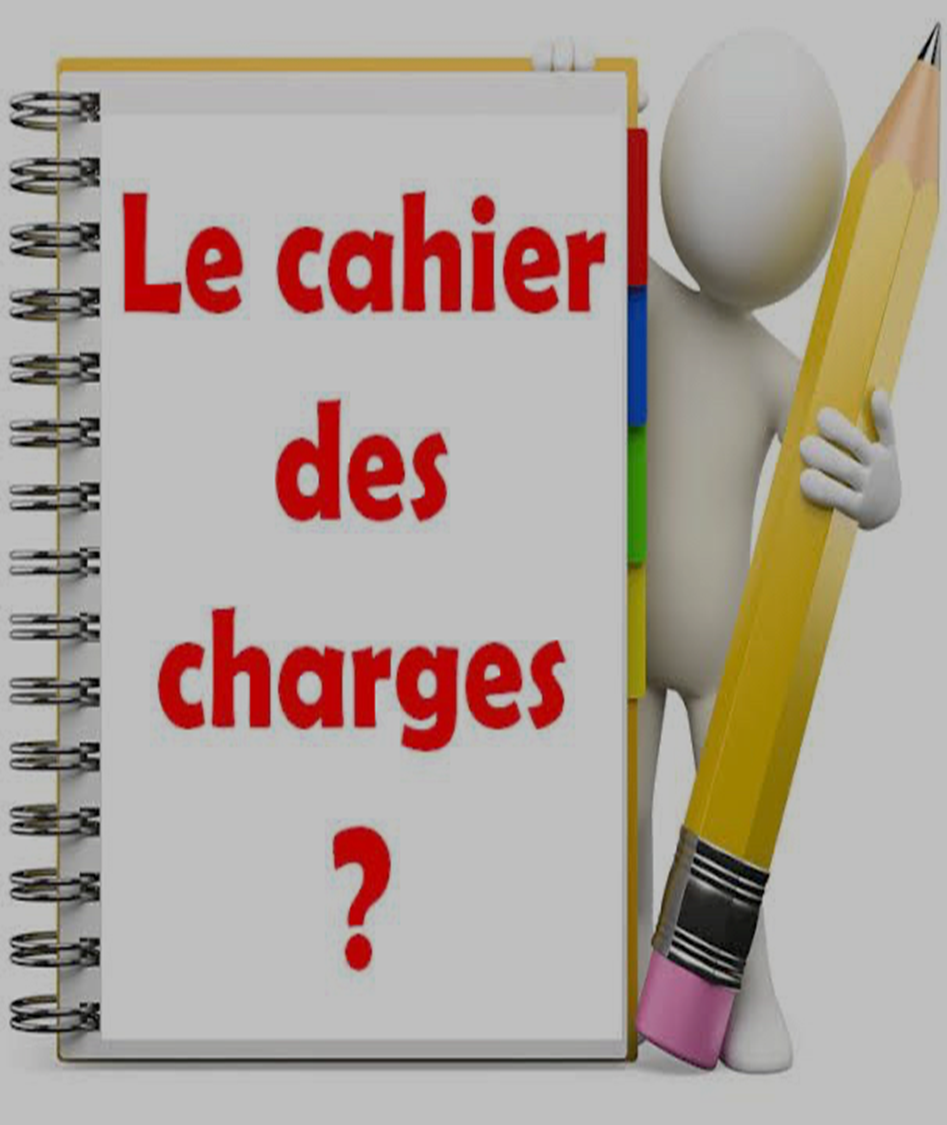 Un Packaging Innovant et Durable :

Innovation :     
                                                                                           
Notre projet de cahier des charges pour
 un packaging alimentaire vise à répondre
 aux attentes des consommateurs,
qui recherchent des solutions à la fois
 fonctionnelles et respectueuses 
de l'environnement.
Durabilité :

Nous souhaitons développer un packaging utilisant des matériaux écologiques et recyclables, optimiser l'expérience
utilisateur avec un design ergonomique, 
et renforcer la visibilité de la marque en créant un emballage distinctif.
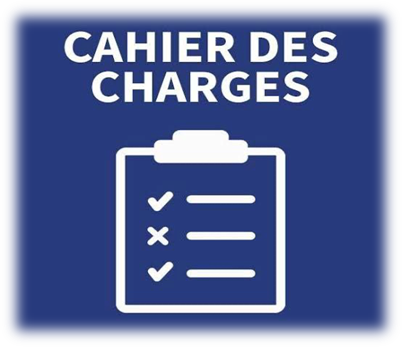 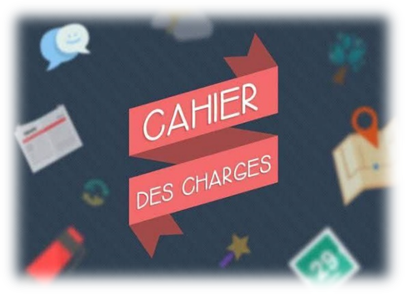 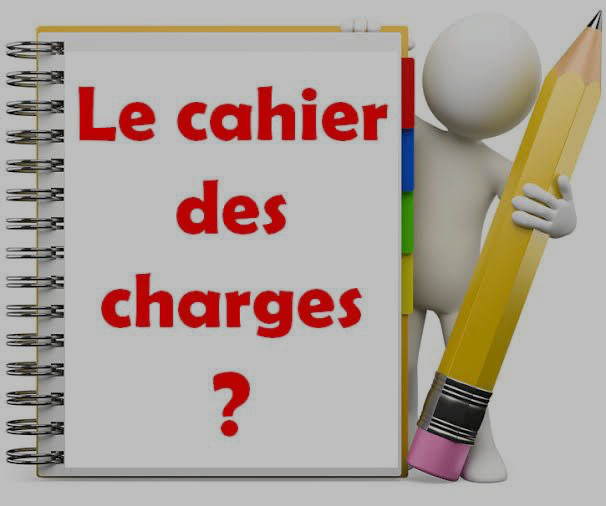 C’est quoi un cachier des charge
 pour un packaging aimentaire ?

  Est un document détaillé qui 
définit les exigences tichniques 
fonctionnelles reglementaires
 et esthétiques que doit respecter 
l’émballage d’un produit alimentaire .
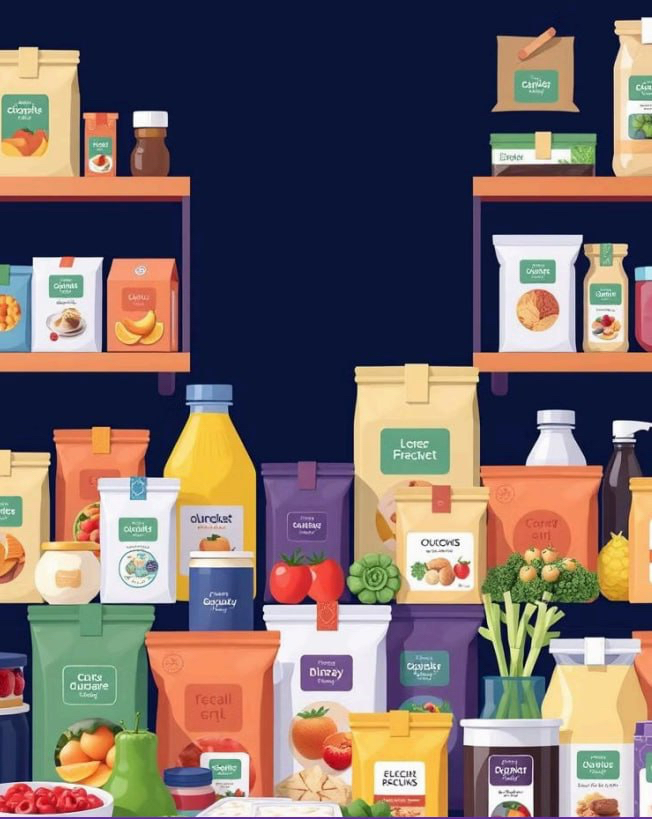 Description du Produit
Aliments Solides

Le packaging peut être sous
forme de sachets, boîtes,
barquettes, etc., avec des
propriétés de résistance  à la
déformation et à l'humidité.
Aliments Liquides

Des contenants étanches et
résistants à la pression,comme des bouteilles ou des cartons Tetra Pak, sont utilisés pour éviter les fuites et maintenir la stabilité.
Produits Fragiles

Pour des produits comme les œufs ou les fruits, le packaging doit
inclure des protections internes pour éviter tout écrasement ou impact.
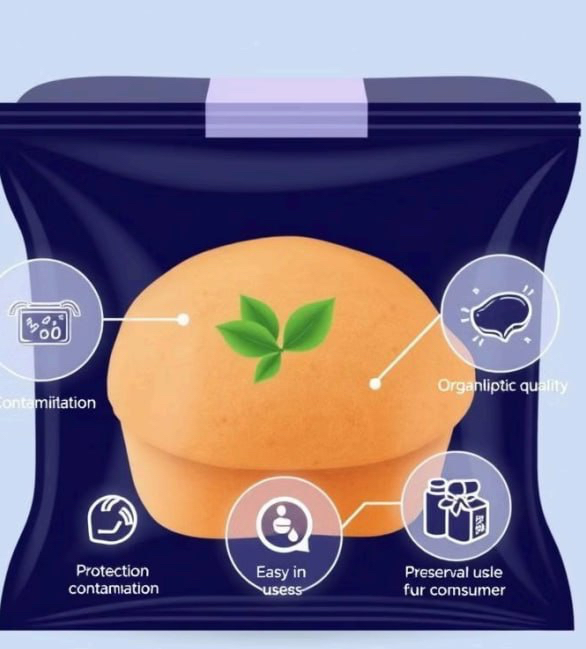 Exigences Fonctionnelles :
Préservation 
des Qualités
Organoleptiques :
Le packaging doit
préserver
l'odeur, la saveur 
et la texture
du produit alimentaire.
Protection contre les
Contaminations:
Le packaging doit 
empêcher 
La pénétration 
de contaminants
externes (poussières,
salissures, substances
étrangères) et de
micro-organismes.
Facilité d'Utilisation :
Le packaging doit faciliter l'utilisation et la manipulation par le
consommateur, avec une ouverture facile et une fermeture
hermétique.
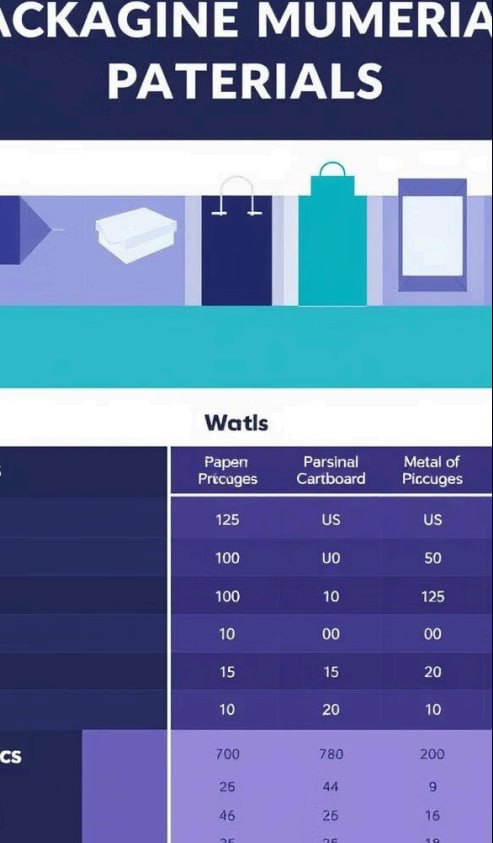 Spécifications Techniques :
Résistance mécanique requise :
Compression 
Résistance aux chocs
 flexibilité 
Impact les condition de température et l’humidité
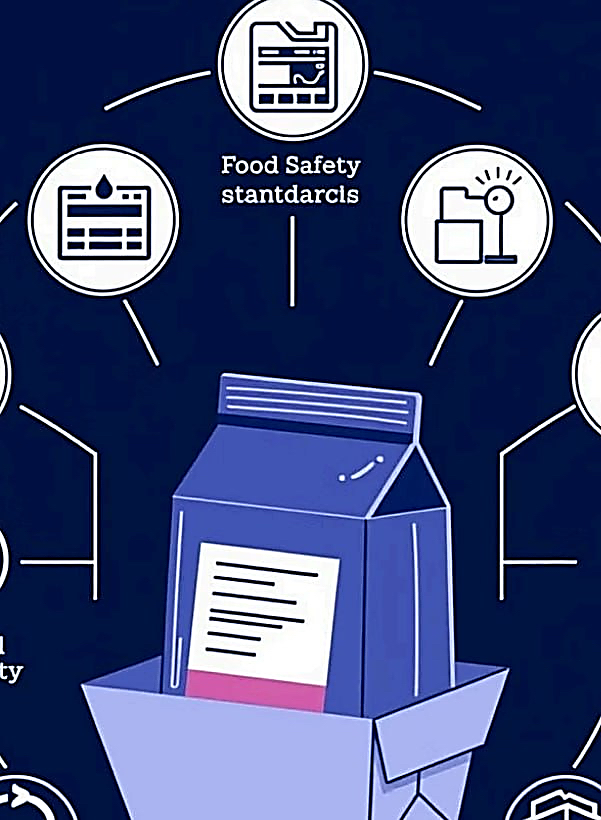 Conformité Règlementaire et
Considérations Environnementales
Normes Alimentaires

Le règlement CE n^1935/2004
 garantit que les matériaux
 en contact avec les aliments
ne libèrent pas de substances
dangereuses.
Recyclabilité

Privilégiez les matériaux
 facilement
recyclables comme l'acier,
 l'aluminium et
certains plastiques.
Minimisation de l'Empreinte
Carbone

Réduire les émissions
 de GES générées
tout au long du cycle
 de vie du produit.
Possibilité de Réutilisation

Concevoir des emballages
 modulaires et démontables 
pour faciliter la réutilisation
des composants.
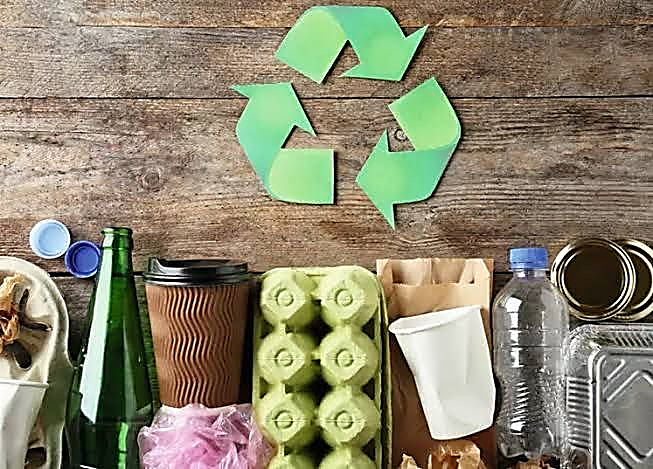 Exigences d’étiquetage nutritionnel :
Une exigence clé pour informer les consommateurs
 sur les caractéristiques nutritionnelles des produits 

La réglementation n 1169/2011 définit les
 exigences relatives à l’étiquetage 

La traçabilité des matériaux  :
Cette exigence est régie par plusieurs réglementation
 dans le règlement CE n178 qui impose des systémes 
de traçabilité tout au long de la chaine alimentaire
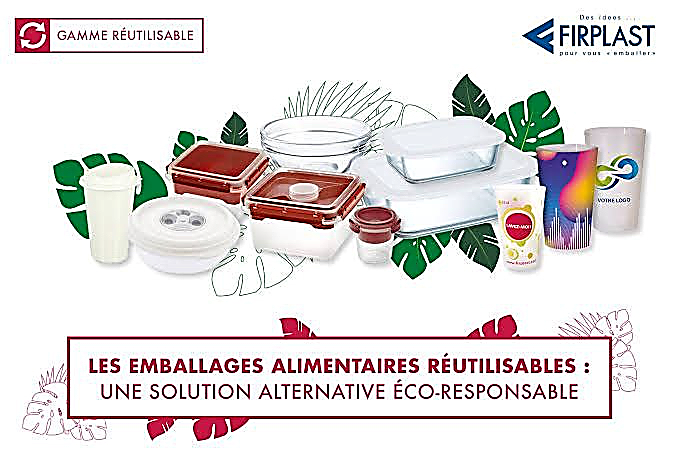 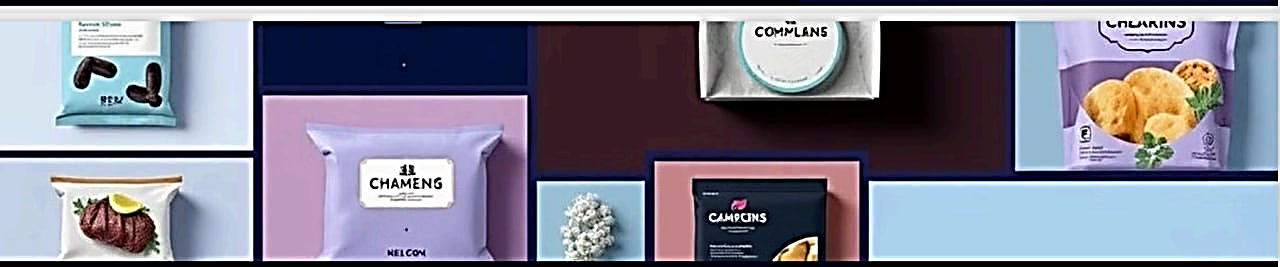 Design et Marketing :
Interactivité et Connectivité

Les packagings connectés à des
applications ou des QR codes
permettent aux consommateurs de
s'engager davantage avec la
marque.
Esthétique et Attractivité
Visuelle

Un emballage bien conçu attire l'œil,
véhicule les valeurs de la marque,
renforce la perception du produit et
crée une expérience positive.
Créativité dans le Design

Pour se différencier des
concurrents, le packaging doit être
créatif, sans négliger les aspects
fonctionnels.
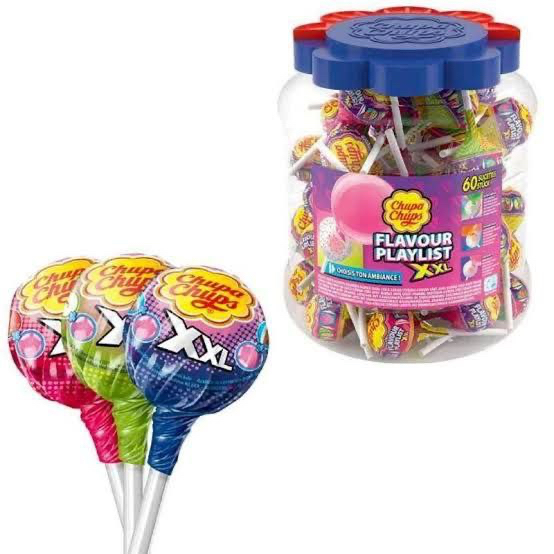 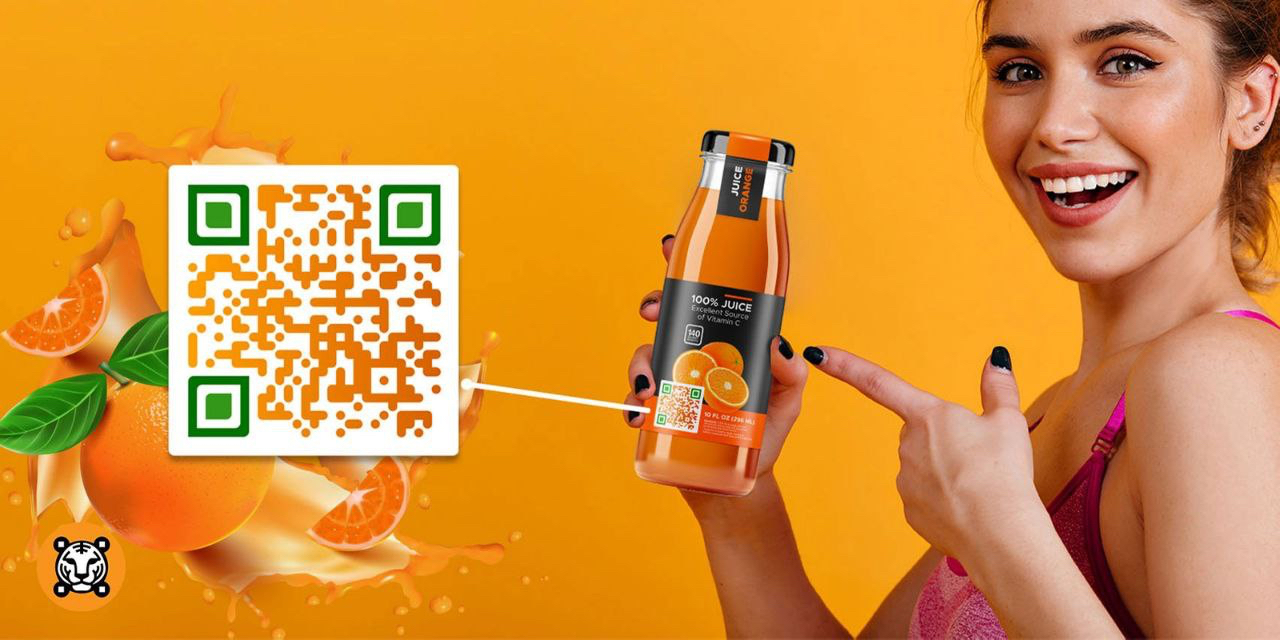 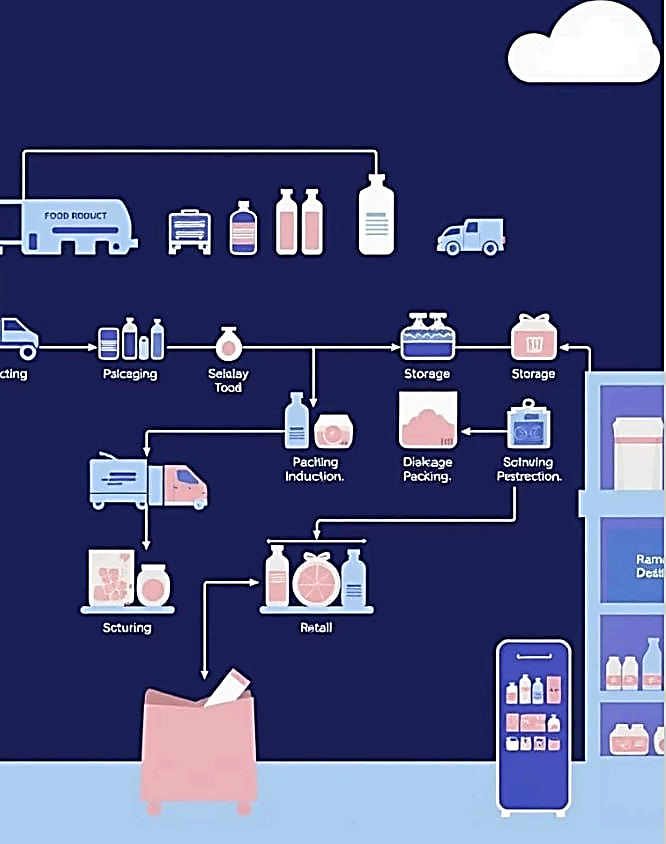 Production et Logistique :


Compatibilité avec les Lignes de Production
Le choix des matériaux doit être compatible avec les
machines déjà en place sur les lignes de production.



Optimisation pour le Transport et le Stockage
L'emballage doit être conçu pour maximiser l'utilisation 
de l'espace dans les containers ou les palettes.



Coûts Cibles de Production
Estimation des coûts associés au design, à la production
 et à la distribution des emballages.
1
2
3
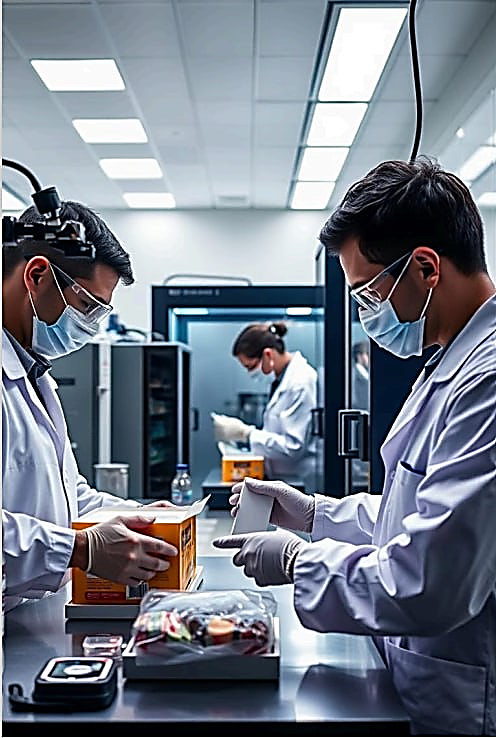 Tests et Validation :         

 Protocole de Test pour la Sécurité Alimentaire

Le protocole doit inclure des tests microbiologiques, des
analyses chimiques et des inspections visuelles.

Tests de Résistance et de Durabilité

Tests de résistance mécanique, tests de résistance
thermique et tests de résistance à l'humidité.
1
2
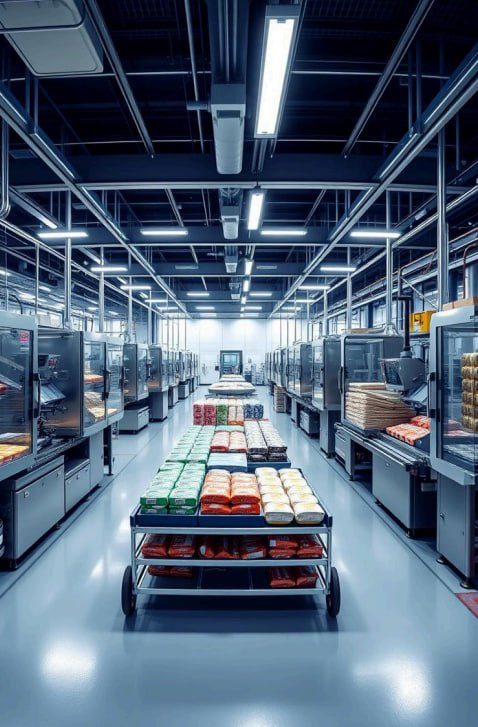 Conclusion :

Le cahier des charges est un document essentiel pour garantir que le
packaging répond aux besoins de l'entreprise et des consommateurs. Il sert
de référence tout au long du processus, permettant de s'assurer que toutes
les parties prenantes sont alignées sur les mêmes objectifs.
Référence bibliographique
 
Rocher, Éric. (2004). Conditionnement et emballage (avec CD-ROM). Paris, France : Eyrolles.
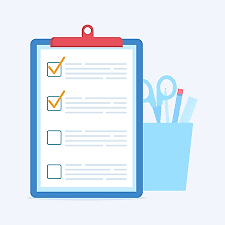 MERCI

POUR 

VOTRE

ATTEENTION